Открытый банк заданий ЕГЭ по математике
Задания С2
Тренировочная работа №1
Методическая разработка Какора М.Е.,
ГБОУ СОШ №1477 ,Г.Москва
1.В кубе А………D1   найдите косинус угла между прямыми АВ и СА1
А(1;0;0),
В(1;1;0)
Z
D1
С1
В1
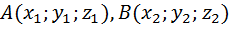 А1
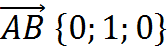 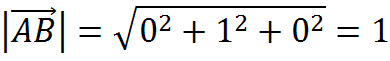 С
D
Y
Координаты  вектора
С(0;1;0),
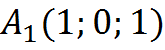 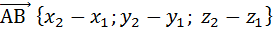 В
А
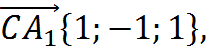 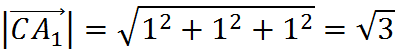 X
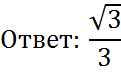 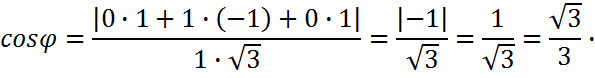 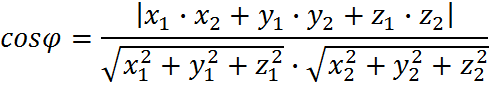 1.В кубе А………D1   найдите косинус угла между прямыми АВ и СА1
Пусть все ребра равны 1.
D1
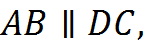 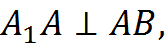 С1
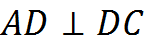 В1
А1
По  теореме о трех перпендикулярах
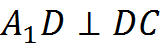 С
D
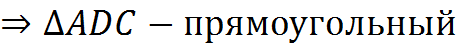 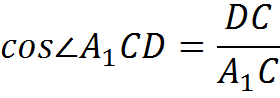 В
А
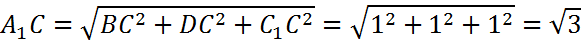 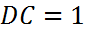 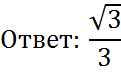 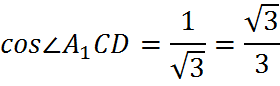 В правильном тетраэдре АВСD точка Е-середина ребра СD.Найдите косинус угла между прямыми ВС и АЕ.
В
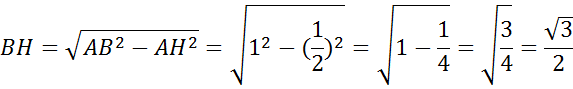 ,
1
Z
D
½
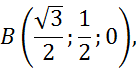 А
С
Н
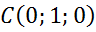 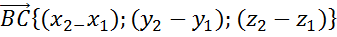 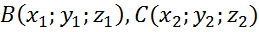 Е
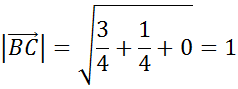 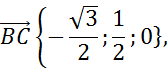 А
Y
Координаты  вектора
Координаты  вектора середины отрезка
С
DО-высота, О-центр правильного ∆АВС, ОС-радиус описанной окружности
О
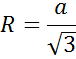 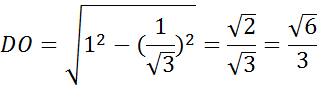 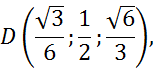 Х
В
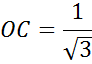 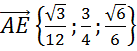 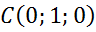 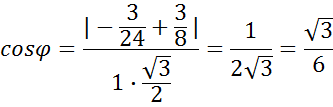 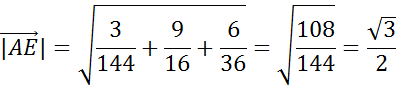 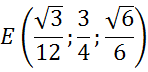 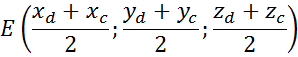 А(0;0;0)
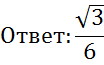 В правильной треугольной призме                         все ребра которой равны 1.Найдите косинус угла между прямыми АВ и
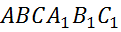 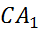 Z
А(0;0;0),
В(0;1;0)
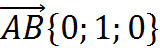 А1
В1
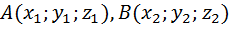 С1
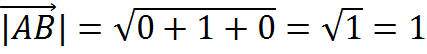 В
Y
А
Координаты  вектора
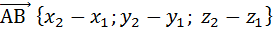 Длина вектора
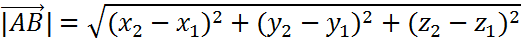 Х
С
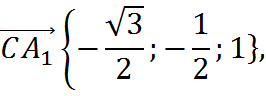 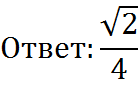 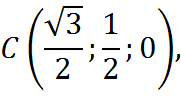 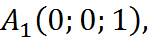 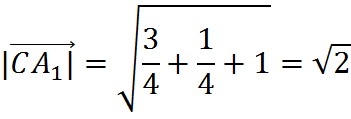 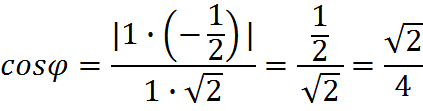 В правильной четырехугольной пирамиде  SABCD, все ребра которой равны 1, точка Е-середина SD.Найдите тангенс угла между прямыми SB и АЕ
,
Z
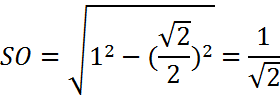 S
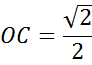 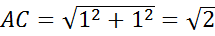 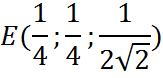 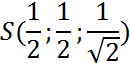 A(1;0;0),
D(0;0;0),
Е
1
С
Y
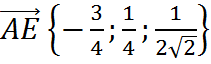 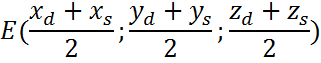 D
Координаты  вектора середины отрезка
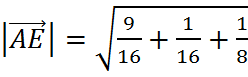 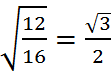 1
=
O
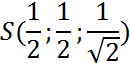 1
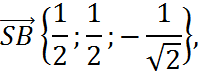 В
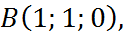 А
X
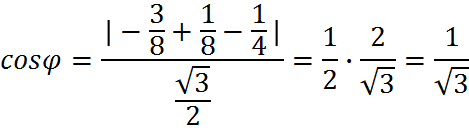 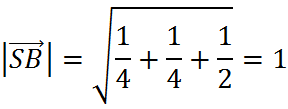 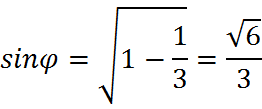 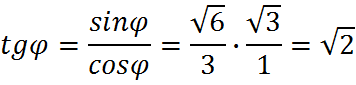 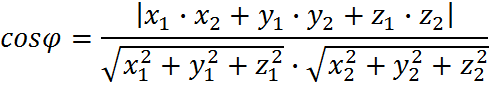 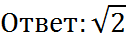 В правильной шестиугольной призме
,все ребра которой равны 1,
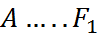 найдите угол между прямыми АВ и
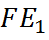 Z
Е
D
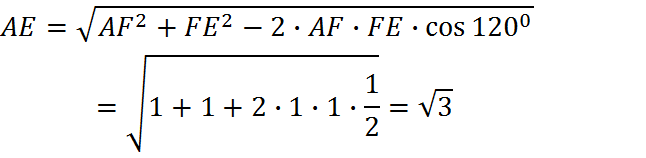 1
120⁰
1
О
Е1
D1
F
С
Н
1
F1
С1
В1
А
В
По теорем косинусов
А1
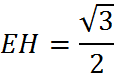 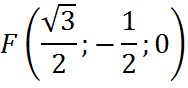 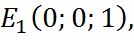 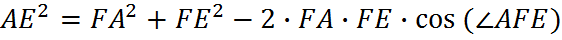 Y
Е
D
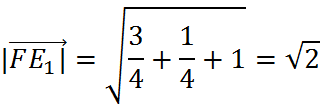 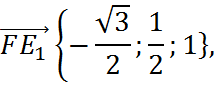 С
F
А
В
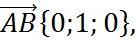 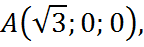 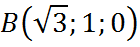 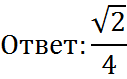 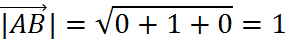 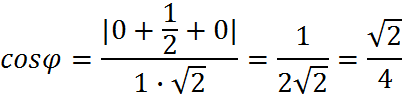 Х
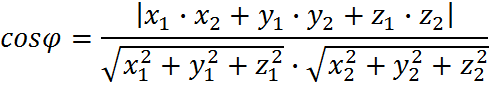 В правильной шестиугольной призме
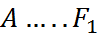 ,все ребра которой равны 1,
найдите  косинус угла между прямыми АВ и
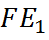 2 способ
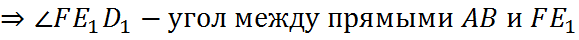 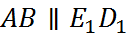 Е1
D1
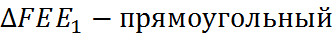 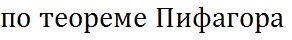 F1
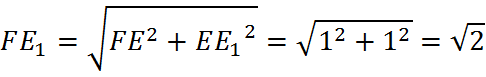 С1
В1
А1
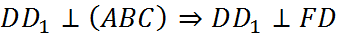 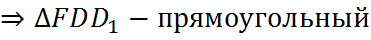 Е
D
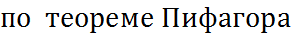 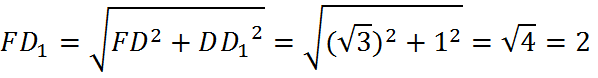 С
F
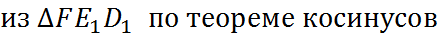 А
В
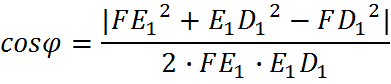 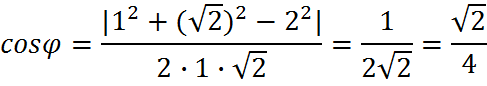 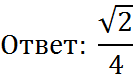 В правильной шестиугольной призме
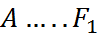 ,все ребра которой равны 1,
найдите  косинус угла между прямыми АВ1 и  ВС1
Е
D
1
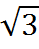 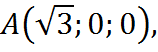 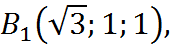 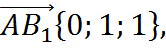 1
1
О
Е1
D1
1
F
С
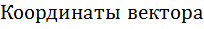 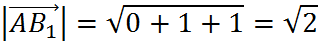 Z
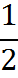 F1
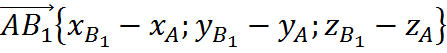 С1
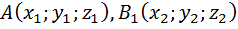 В1
А
В
А1
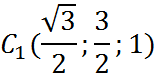 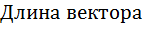 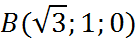 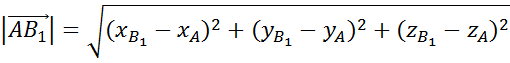 Е
D
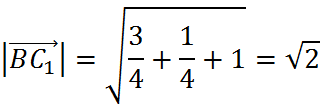 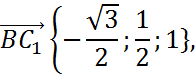 С
F
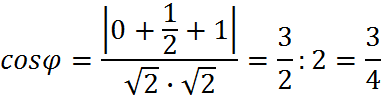 Y
А
В
Х
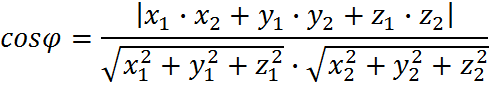 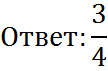 В правильной шестиугольной призме
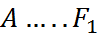 ,все ребра которой равны 1,
найдите  косинус угла между прямыми АВ1 и  ВС1
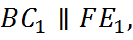 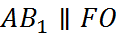 Е1
D1
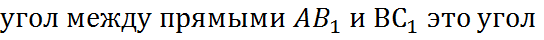 F1
С1
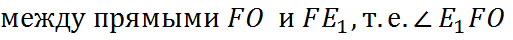 В1
А1
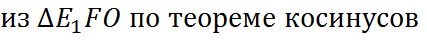 О
Е
D
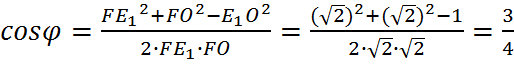 С
F
А
В
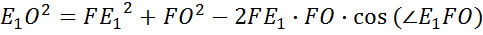 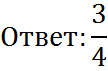 В правильной шестиугольной пирамиде SABCDEF , стороны оснований 
которой равны 1 , а боковые ребра равны 2, найдите косинус угла между 
прямыми SB и АЕ.
Z
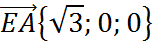 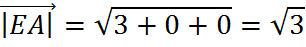 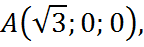 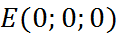 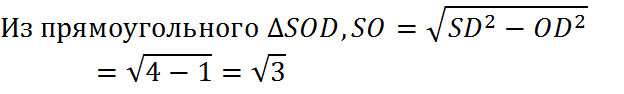 S
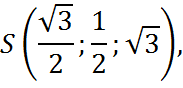 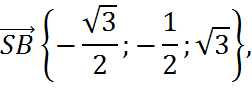 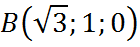 2
Y
2
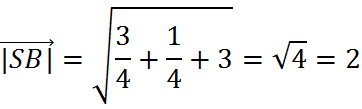 Е
D
1
С
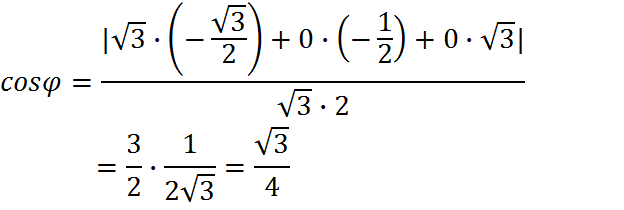 F
1
О
А
В
Х
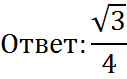 В правильной шестиугольной пирамиде SABCDEF , стороны оснований 
которой равны 1 , а боковые ребра равны 2, найдите косинус угла между 
прямыми SB и АЕ.
Е
D
1
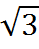 1
1
О
1
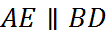 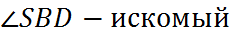 F
С
S
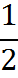 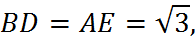 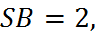 2
А
В
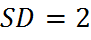 2
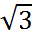 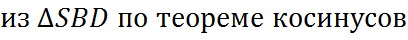 Е
D
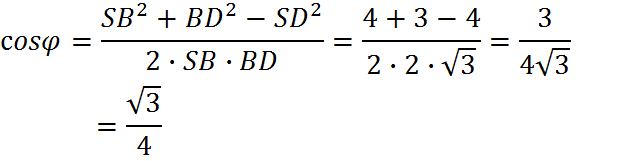 F
С
А
В
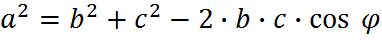 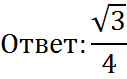 В правильной шестиугольной пирамиде SABCDEF , стороны оснований 
которой равны 1 , а боковые ребра равны 2, найдите косинус угла между 
прямыми SB и АD.
Z
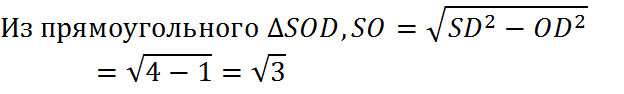 S
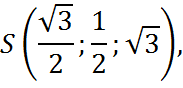 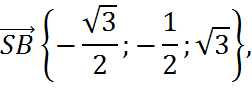 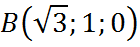 Y
Е
2
D
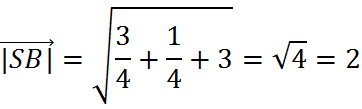 F
1
С
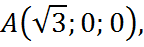 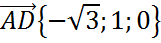 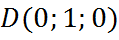 О
А
В
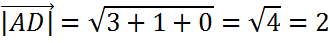 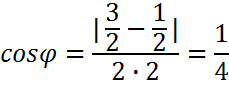 Х
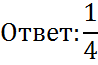 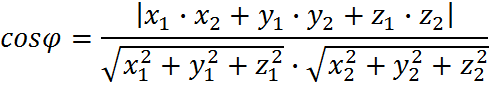 В правильной шестиугольной пирамиде SABCDEF , стороны оснований 
которой равны 1 , а боковые ребра равны 2, найдите косинус угла между 
прямыми SB и АD.
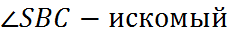 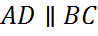 S
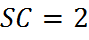 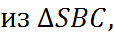 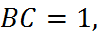 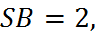 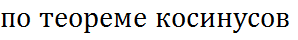 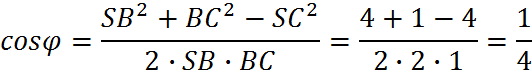 Е
D
F
С
А
В
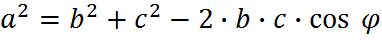 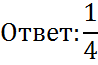